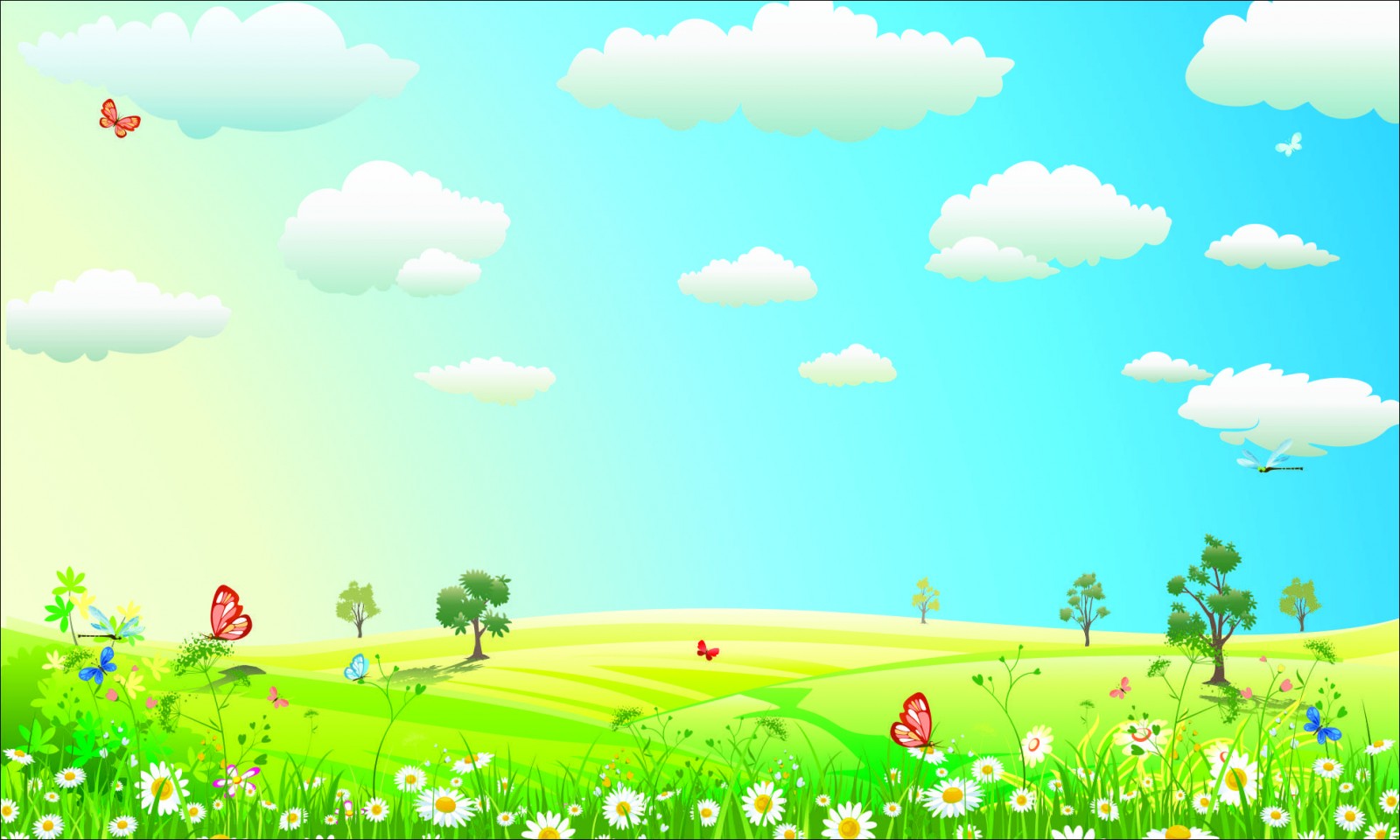 Муниципальное дошкольное образовательное учреждение 
«Захаровский детский сад №2»
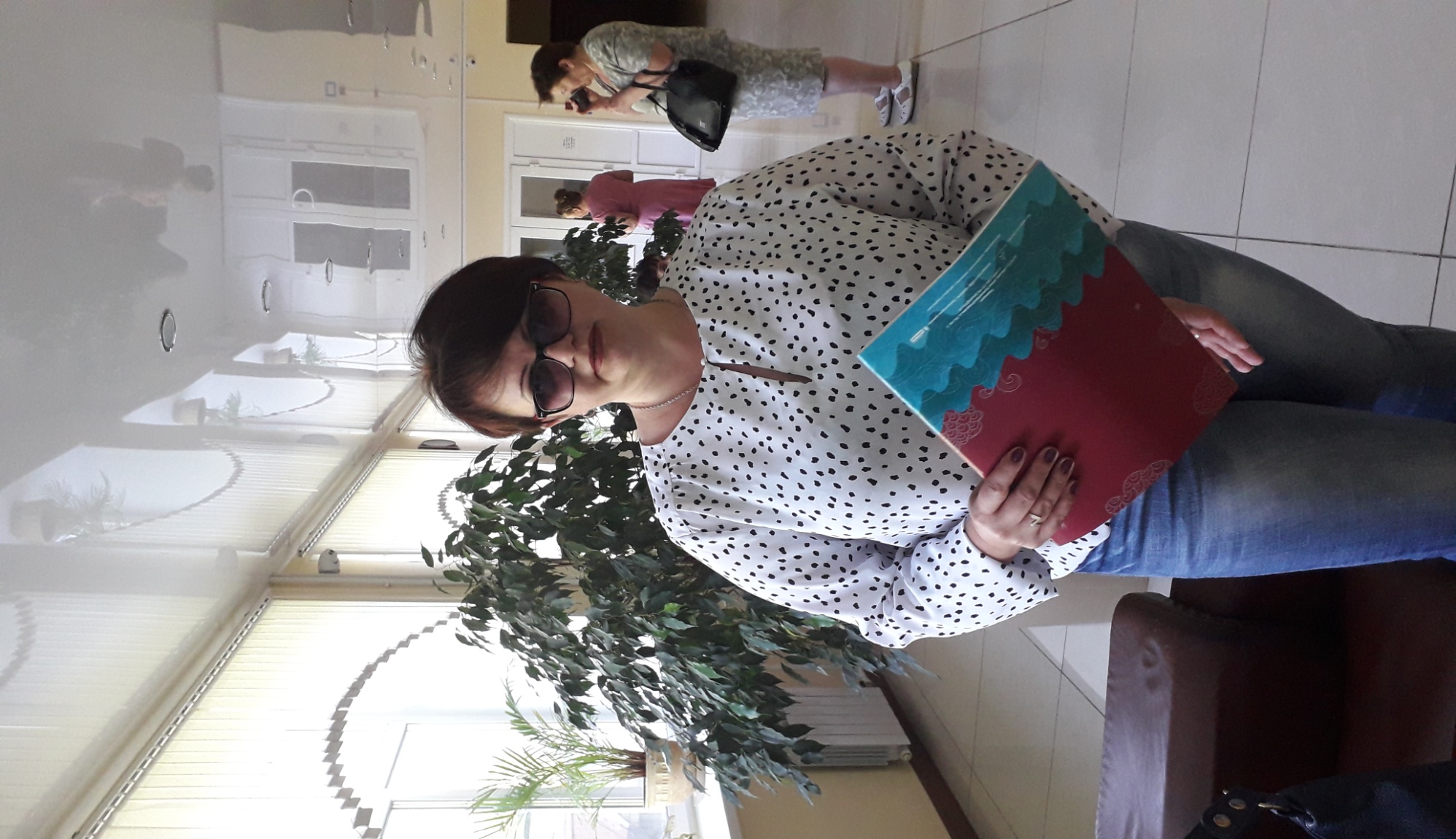 Визитная карточка участника конкурса «Воспитатель года 2021»
воспитателя первой квалификационной категории
Буртасовой Татьяны Александровны
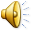 Немного о себе…
Должность – воспитатель
Образование –среднее специальное
Стаж работы в ДОУ – 19 лет
Категория - первая
Почему я работаю воспитателем…
Для меня воспитатель – это жизнь, моя философия. Я - счастливый человек! Мне позволено судьбой быть рядом с нашим будущим, с нашими детьми!
     Каждая мать счастлива, когда вновь проживает период детства со своим ребенком. А мне посчастливилось наслаждаться этим возрастом многократно, каждый раз «уча других, учится самой»
Мои воспитанники…
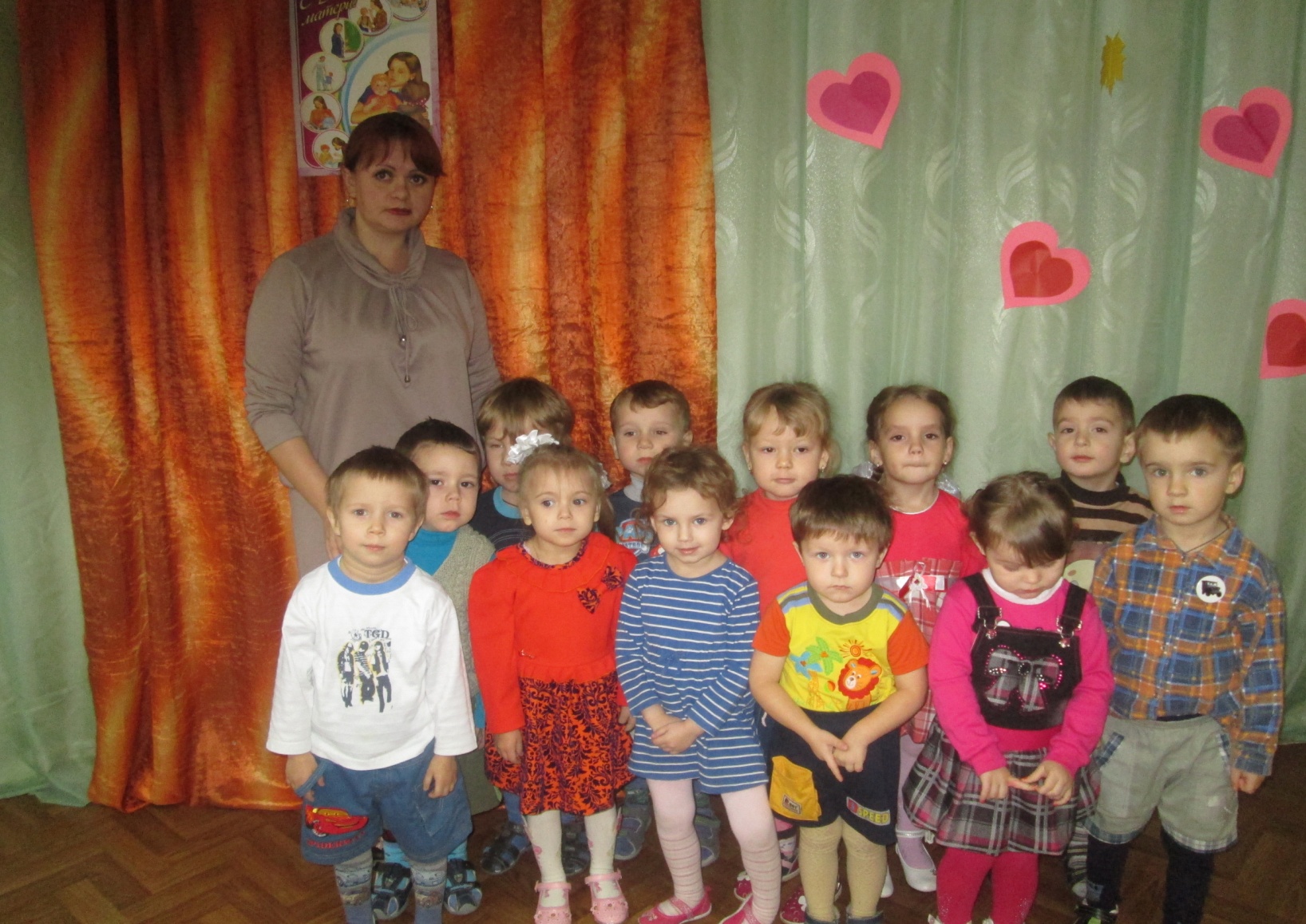 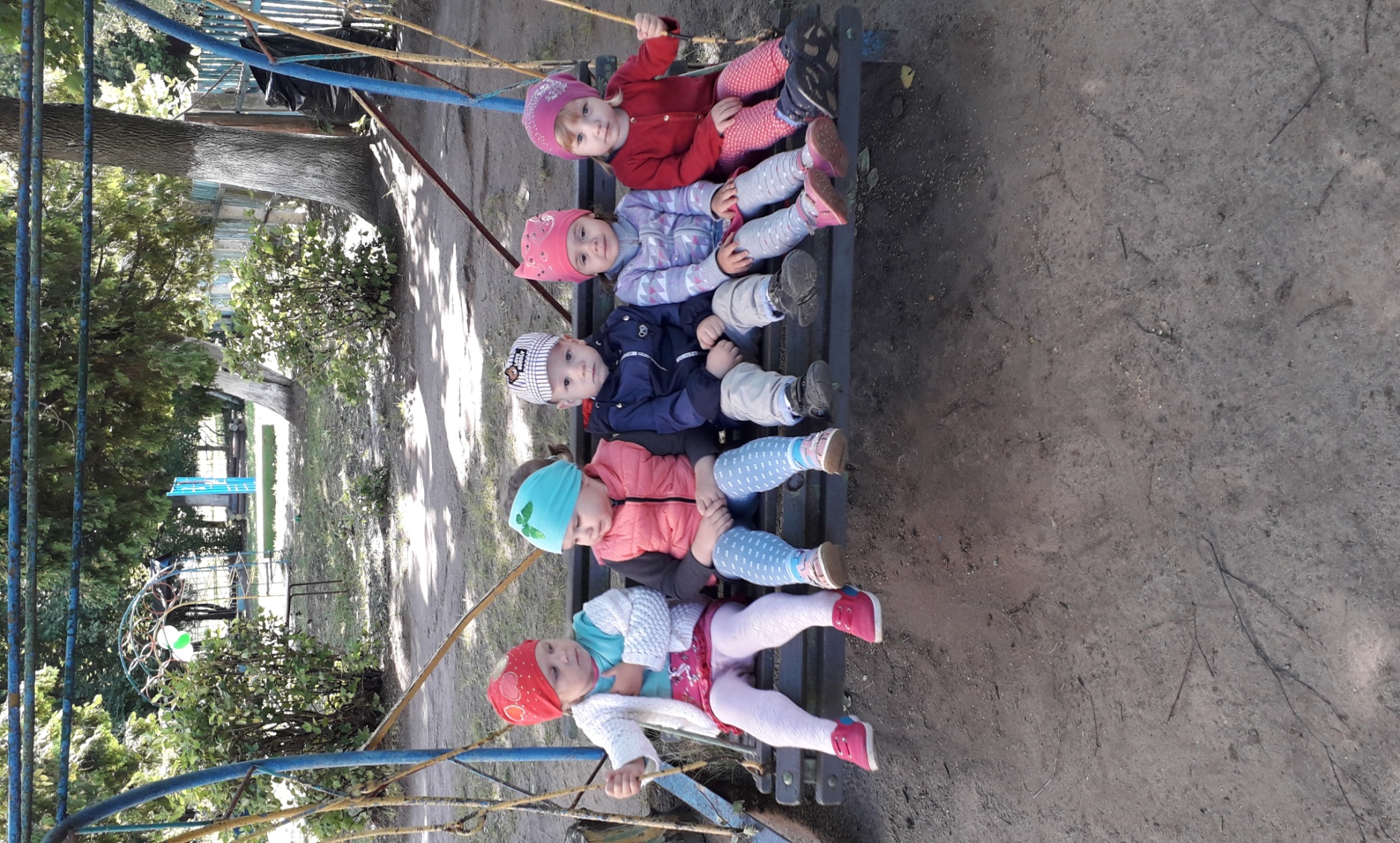 Мы играем…
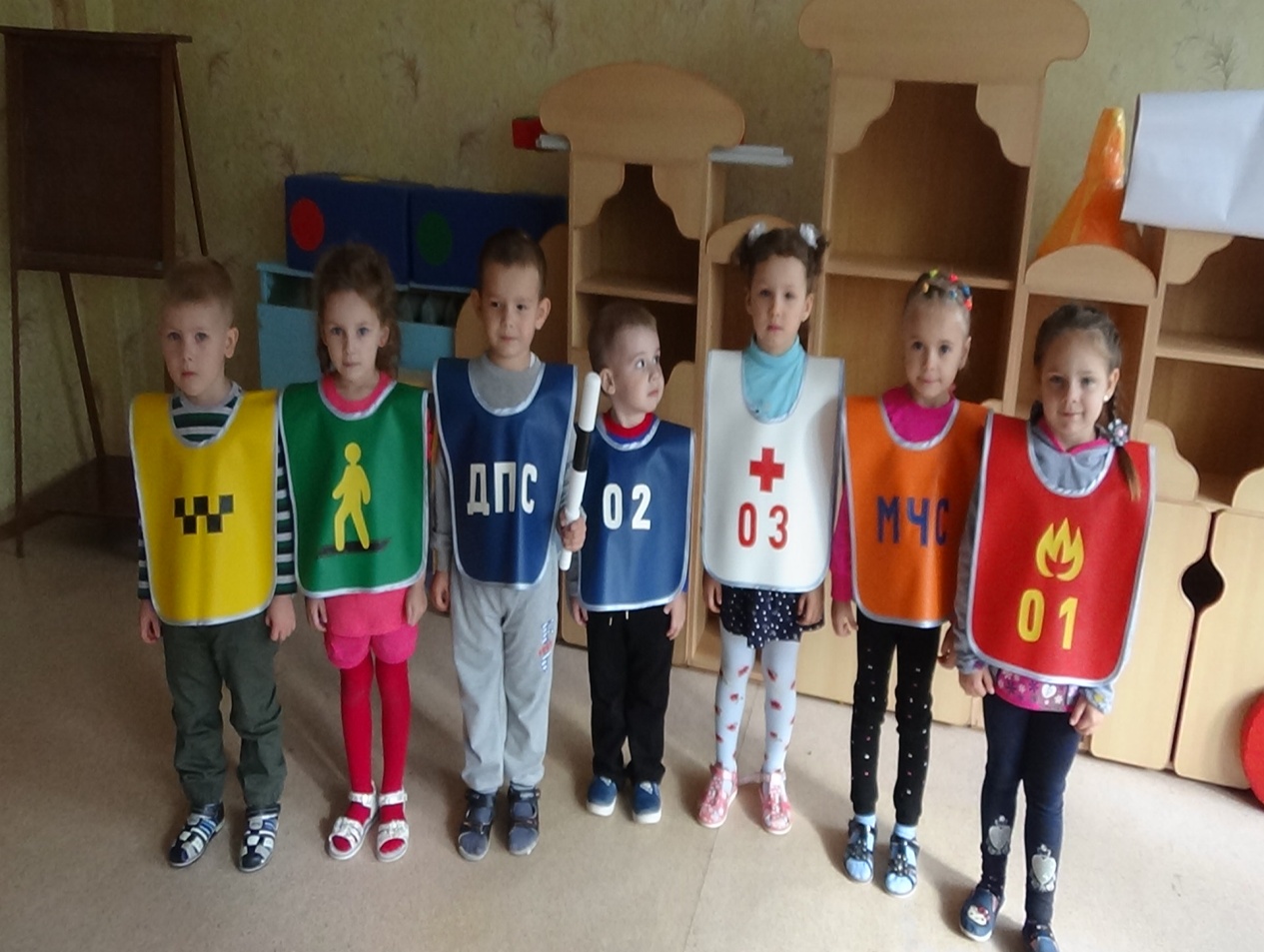 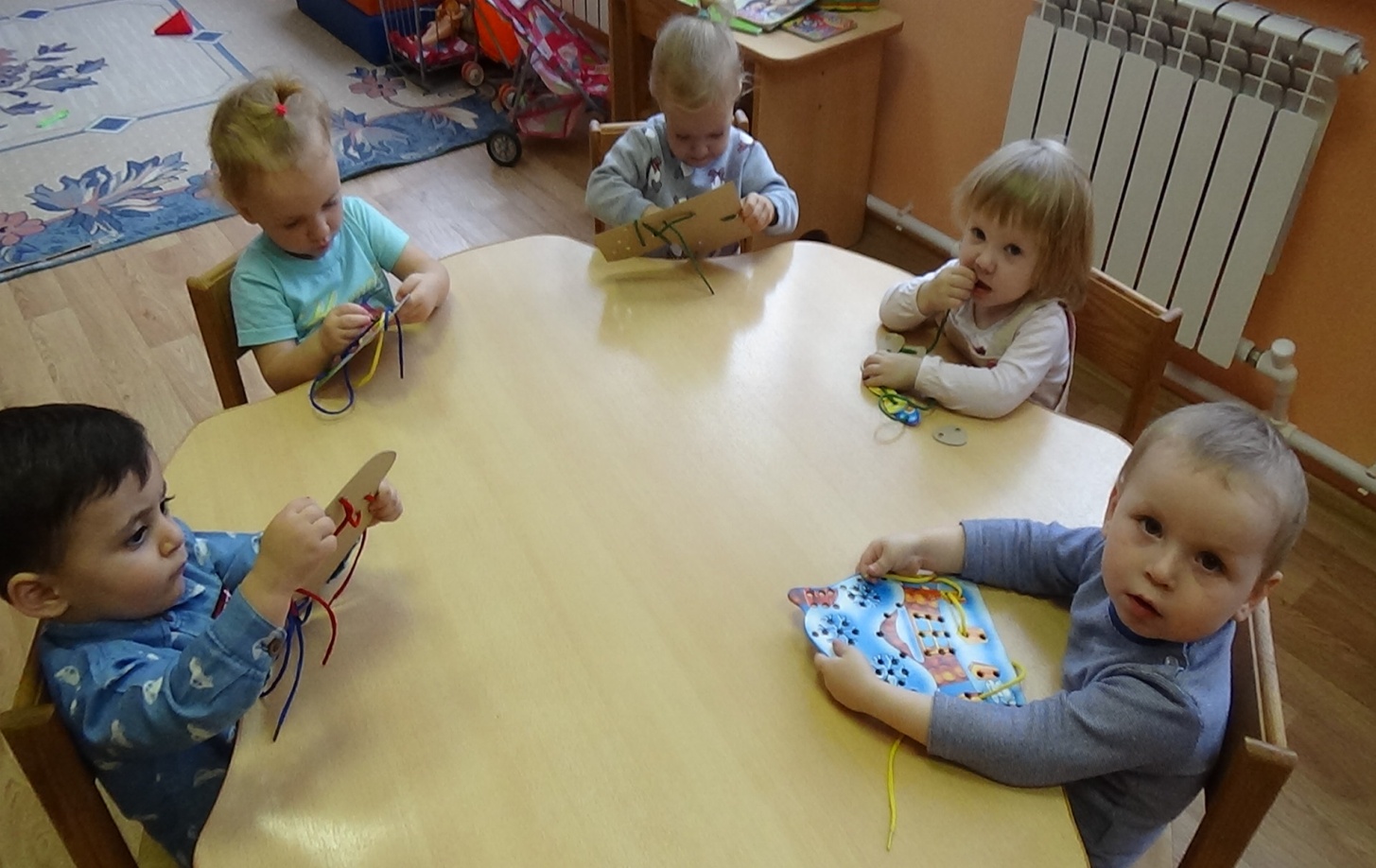 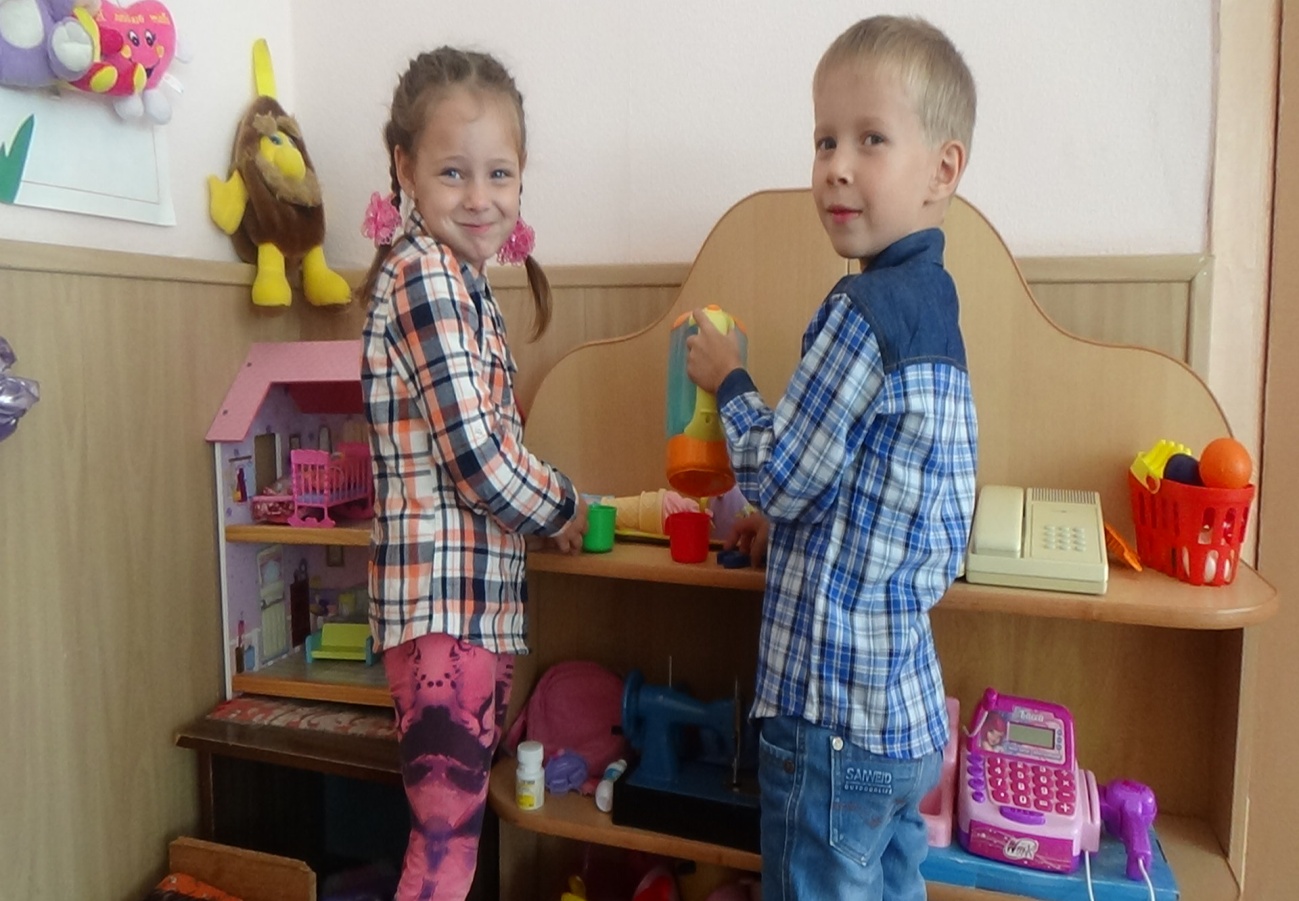 Мы гуляем…
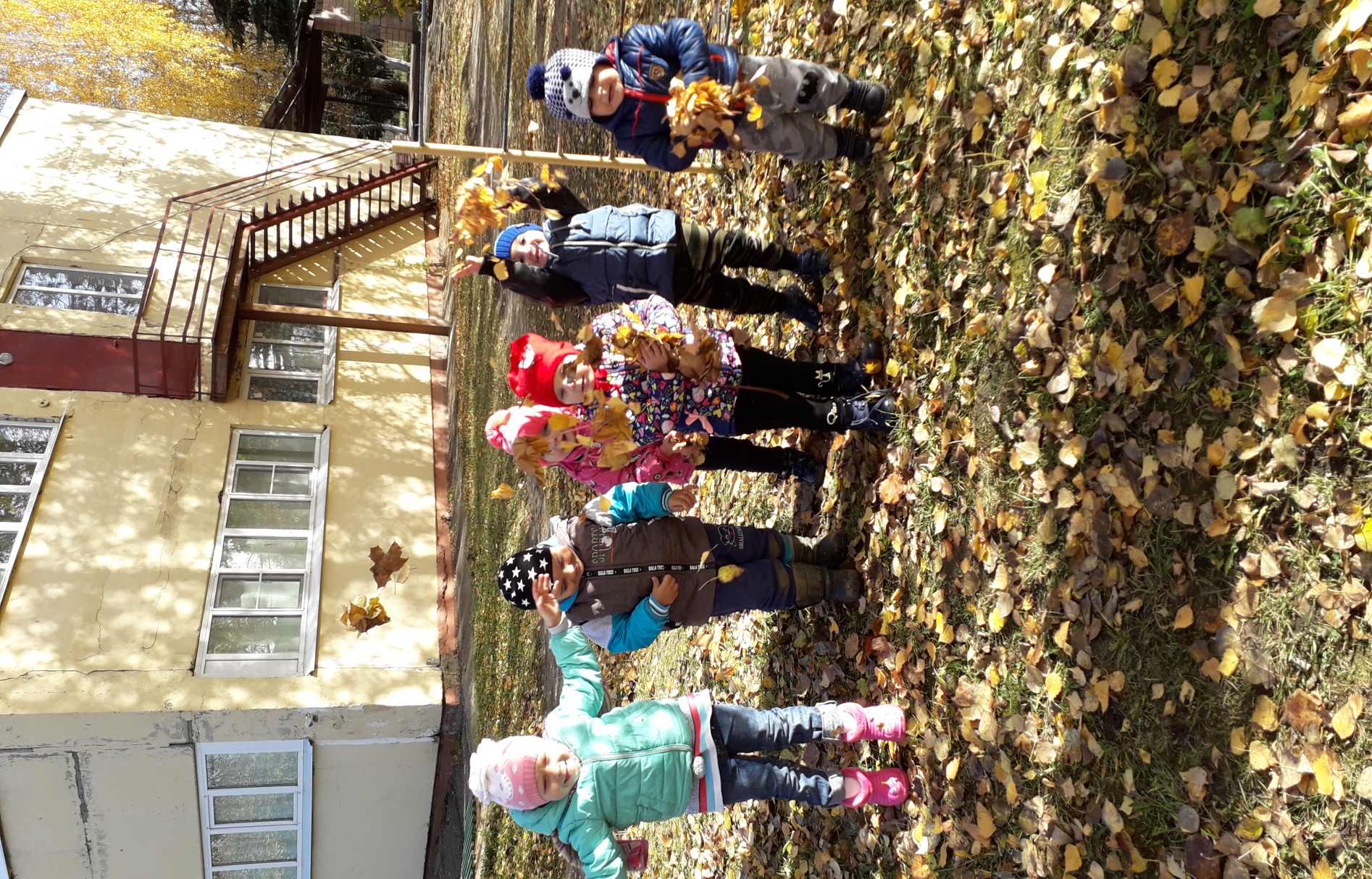 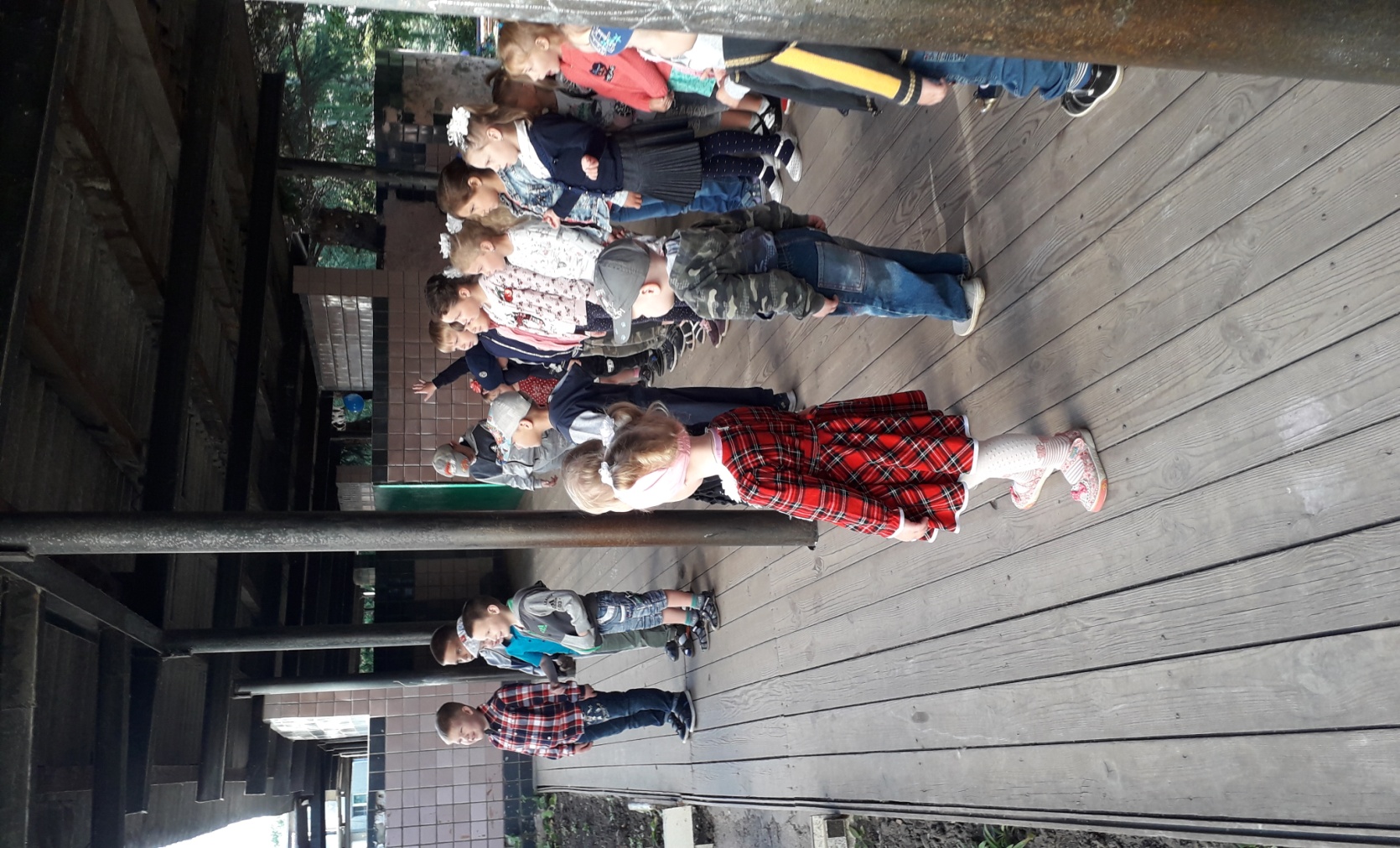 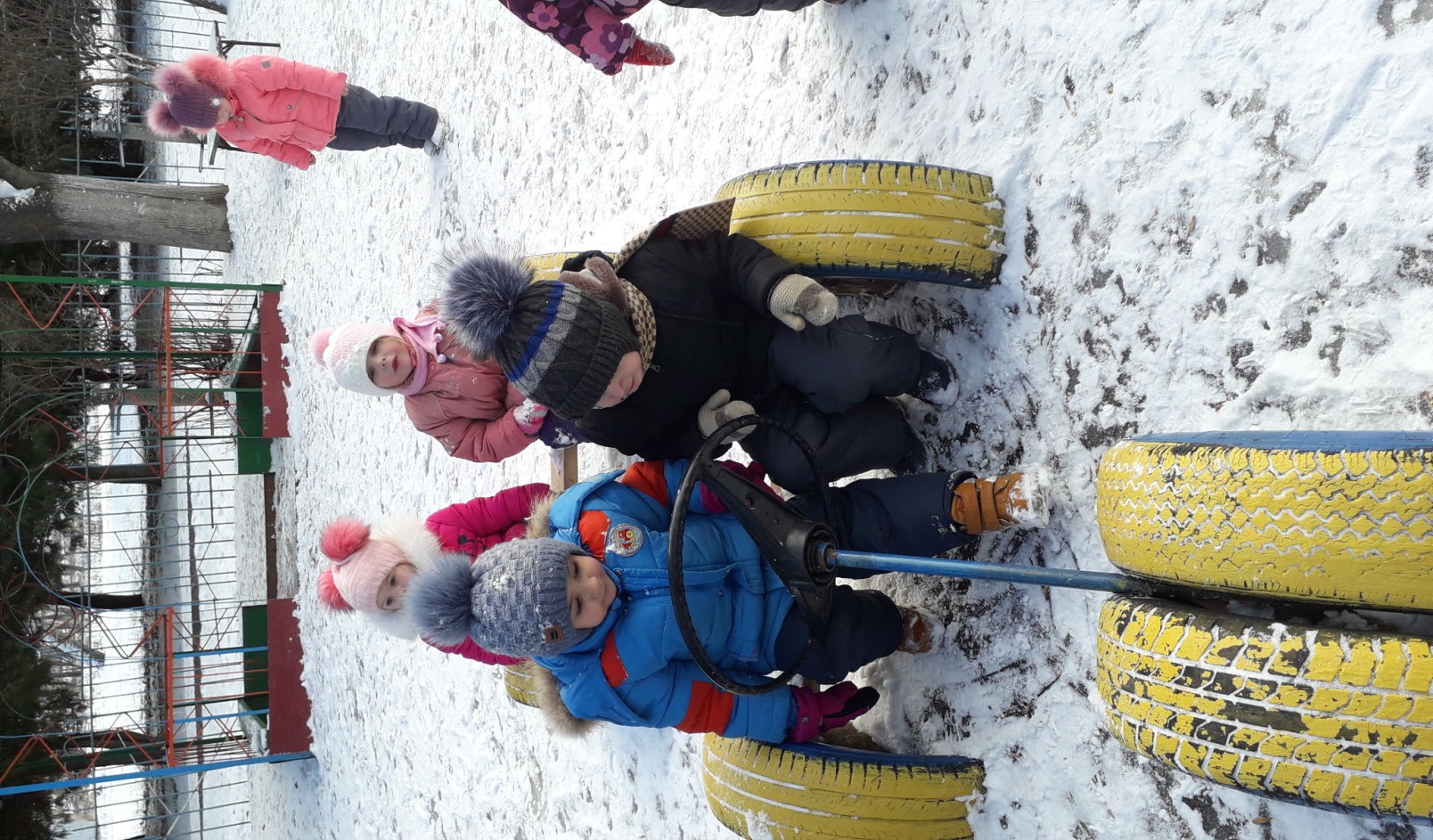 Мы помогаем…
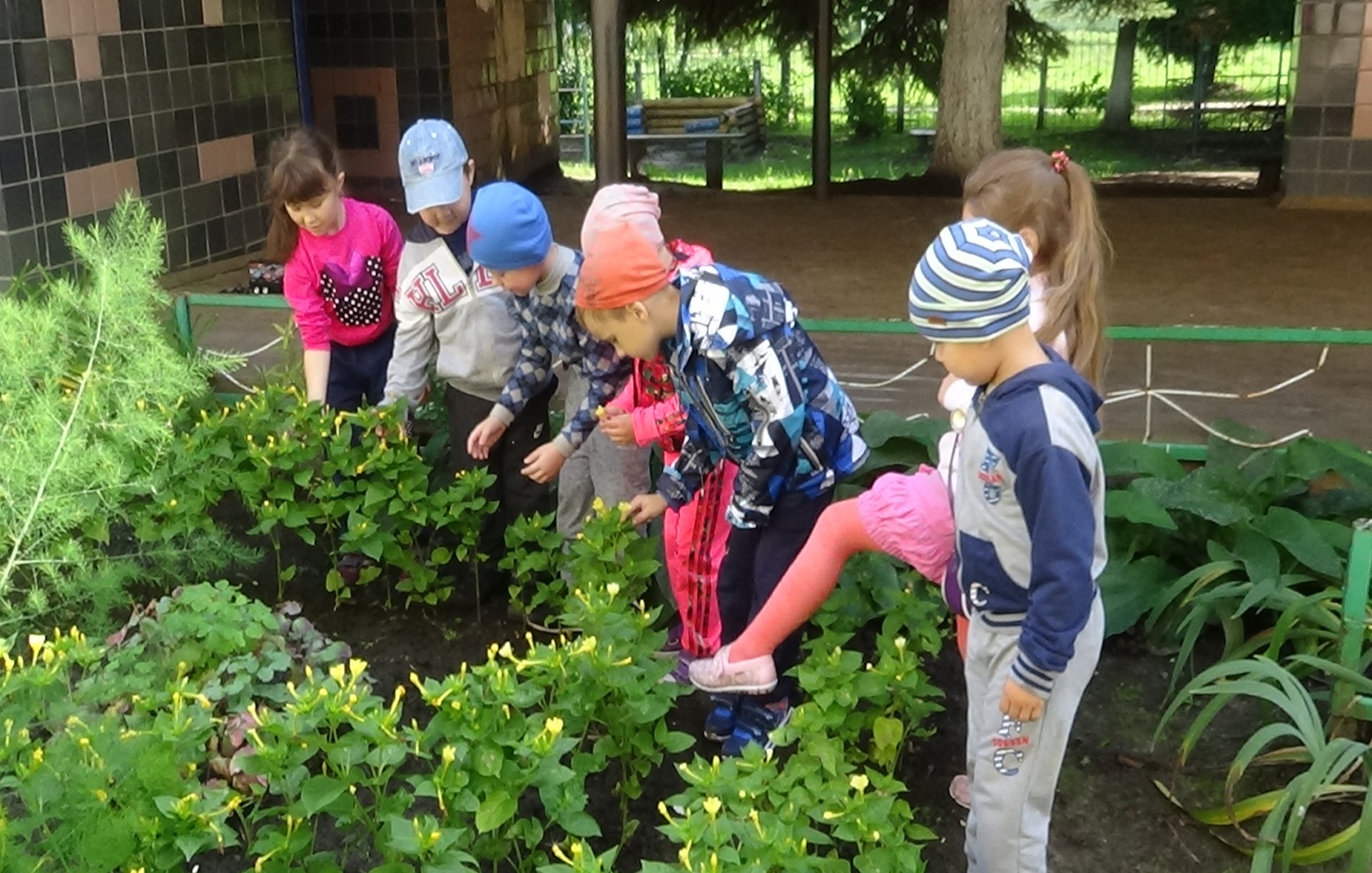 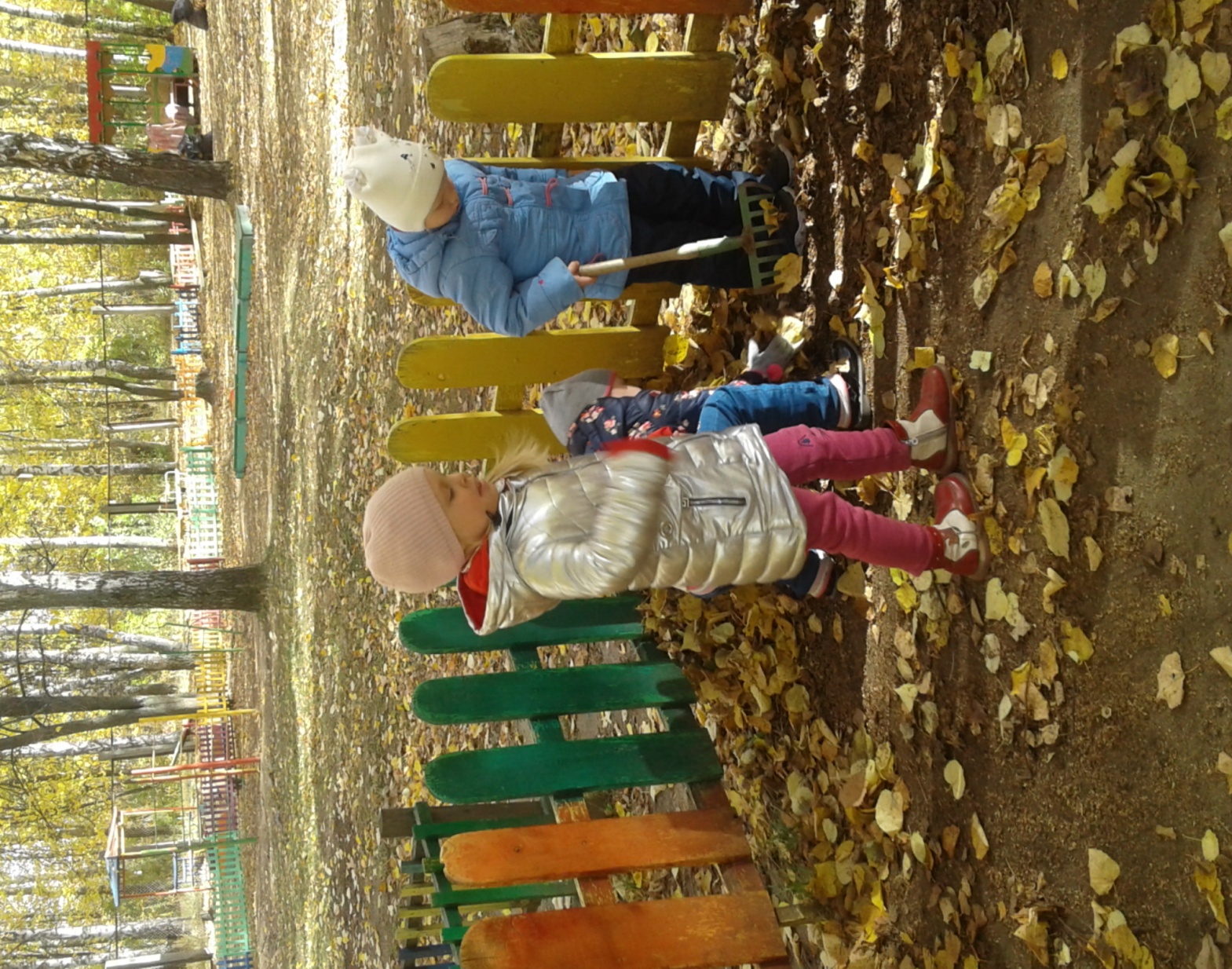 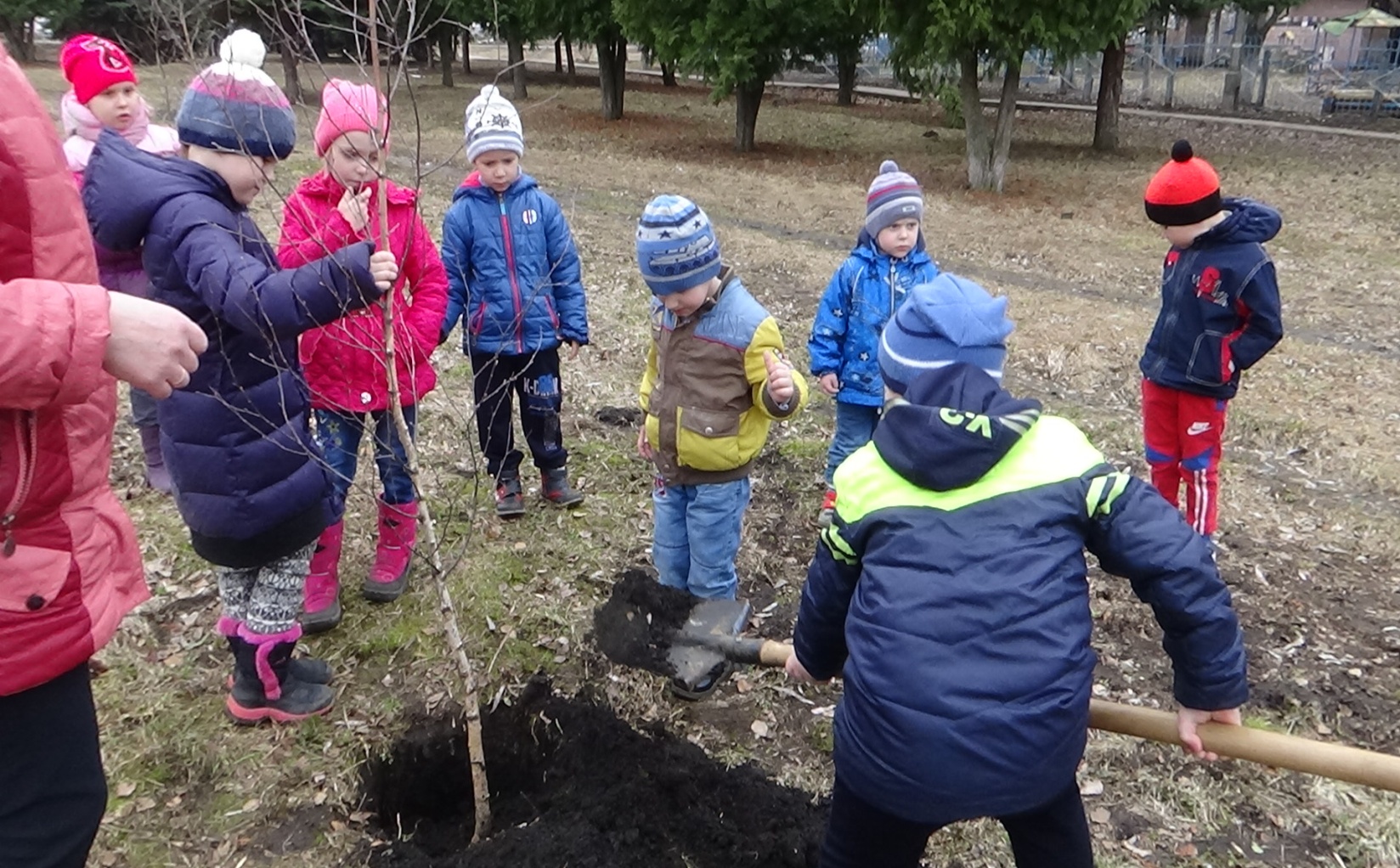 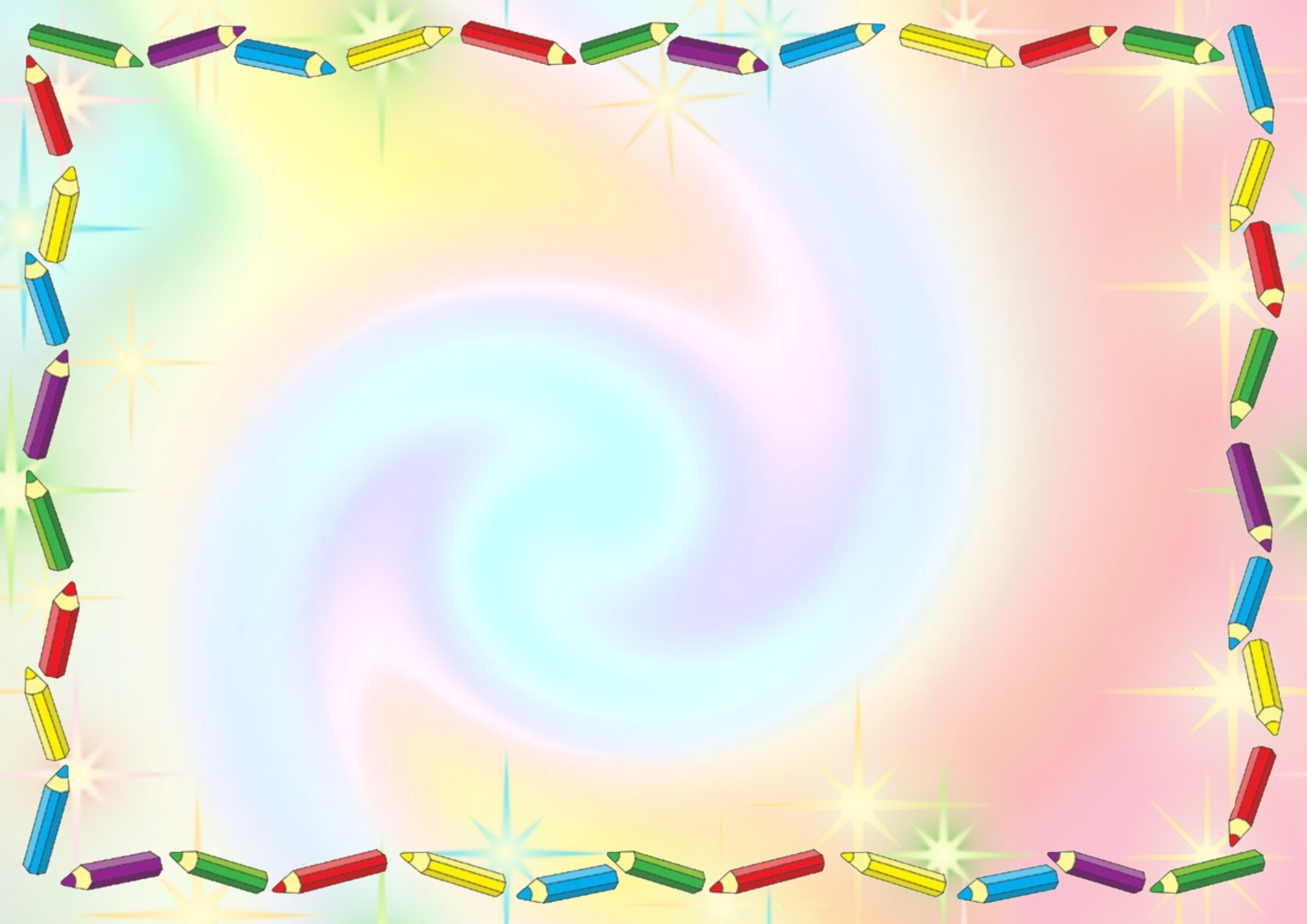 Наши занятия…
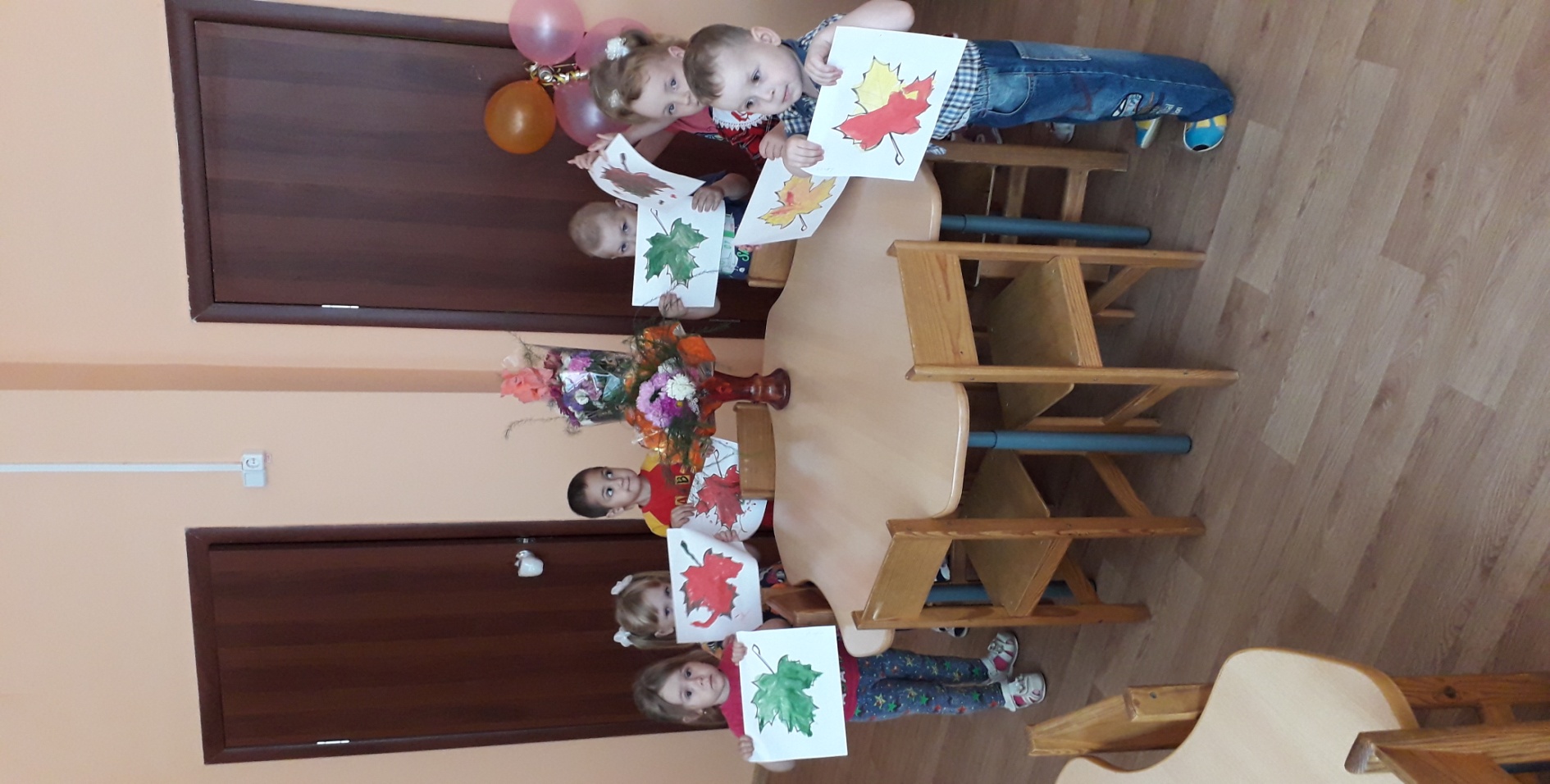 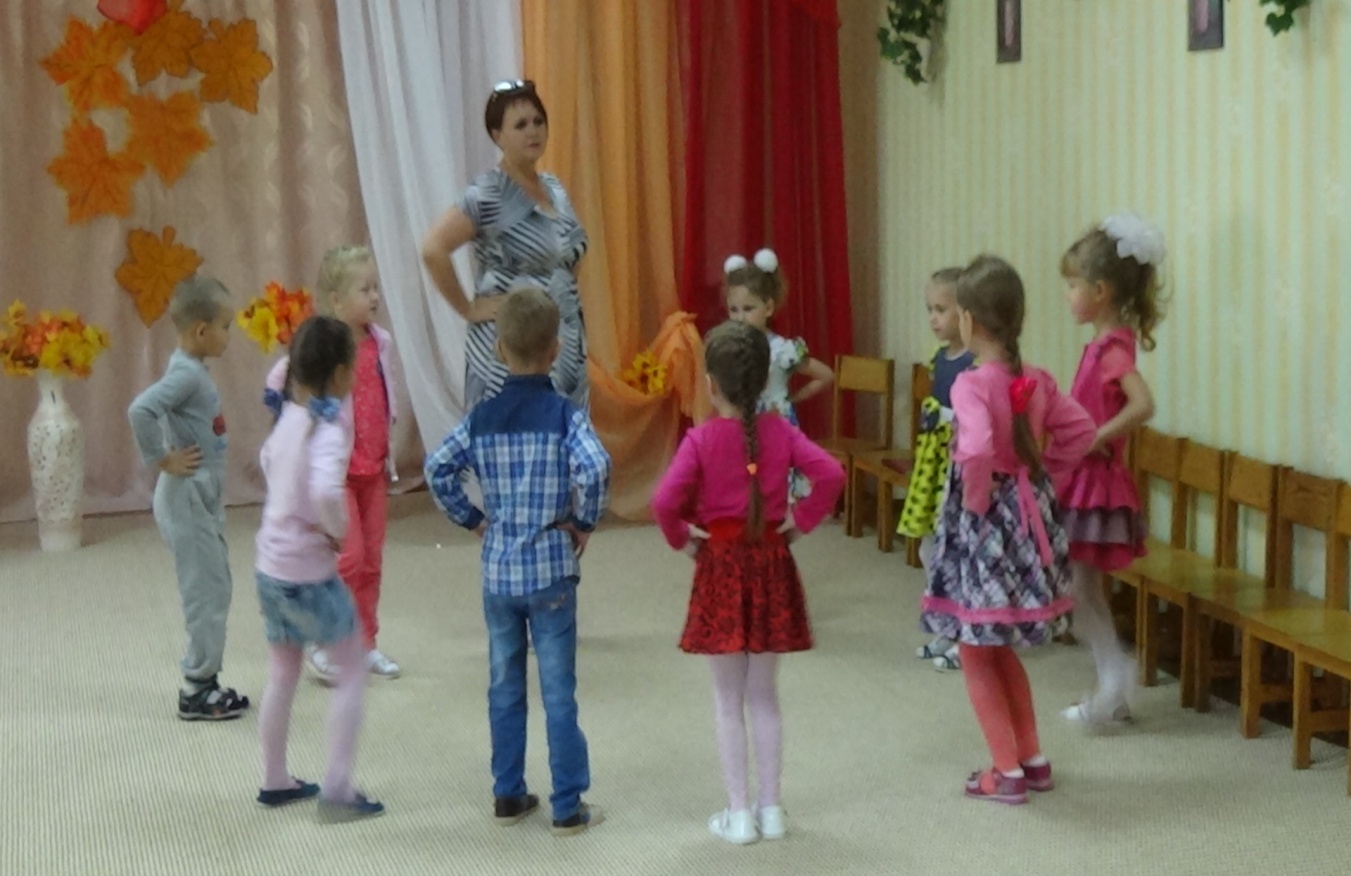 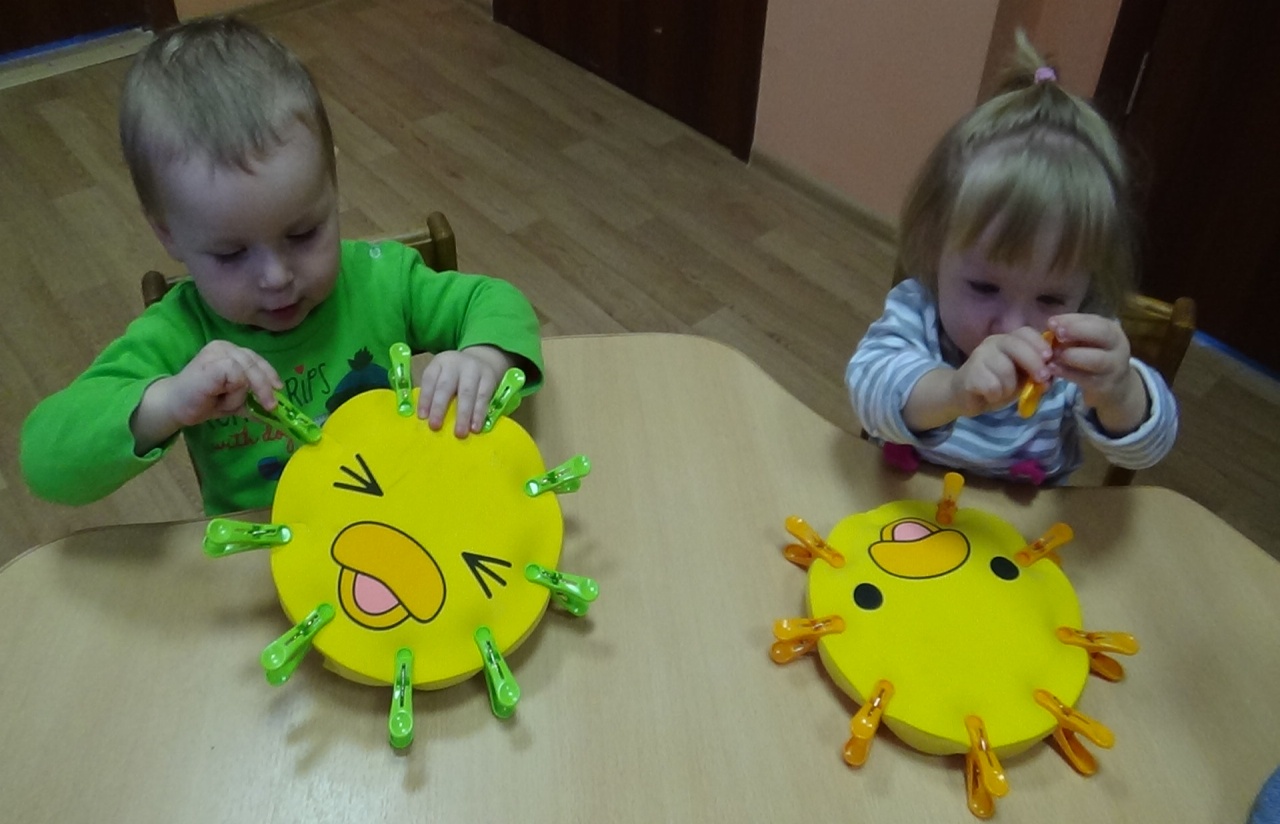 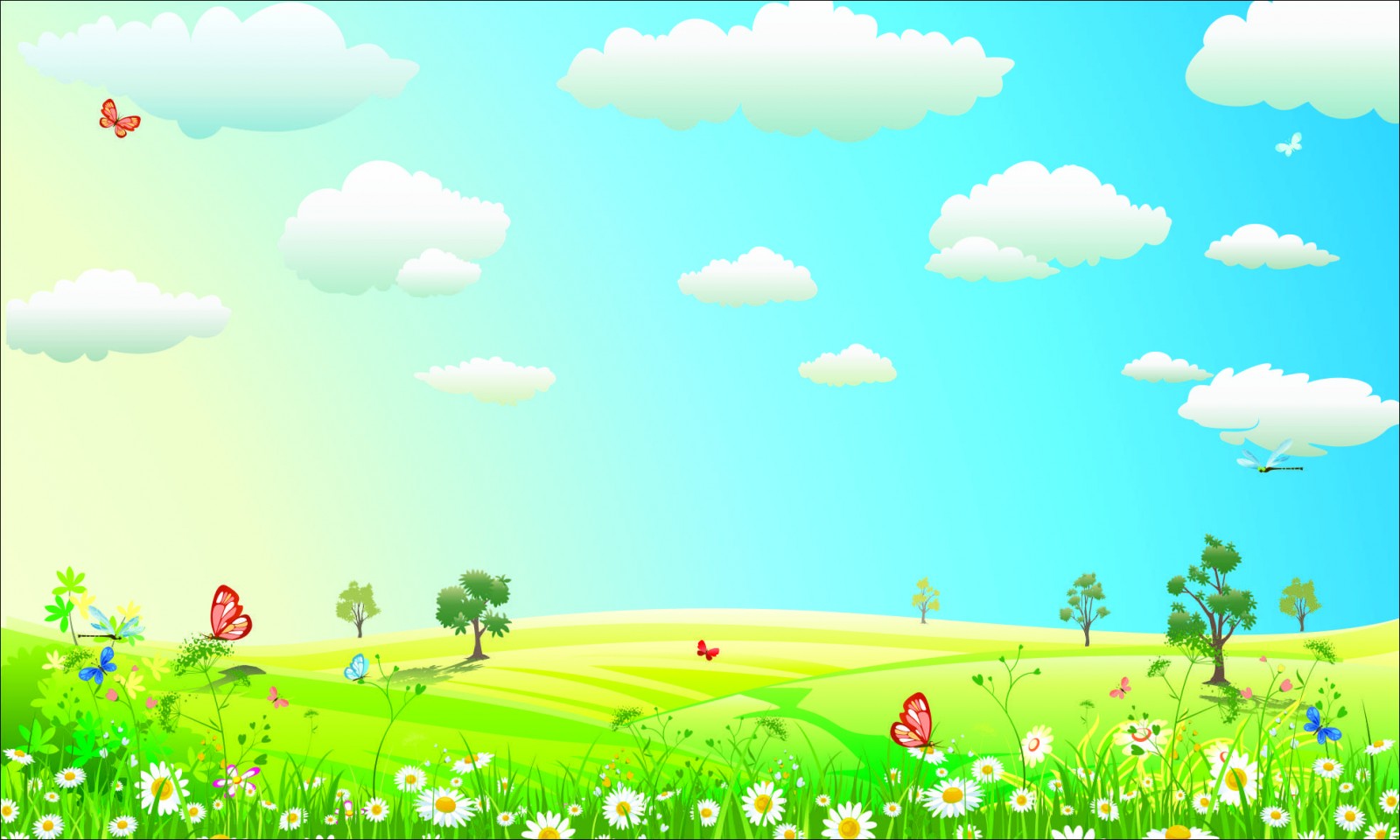 Мои увлечения…
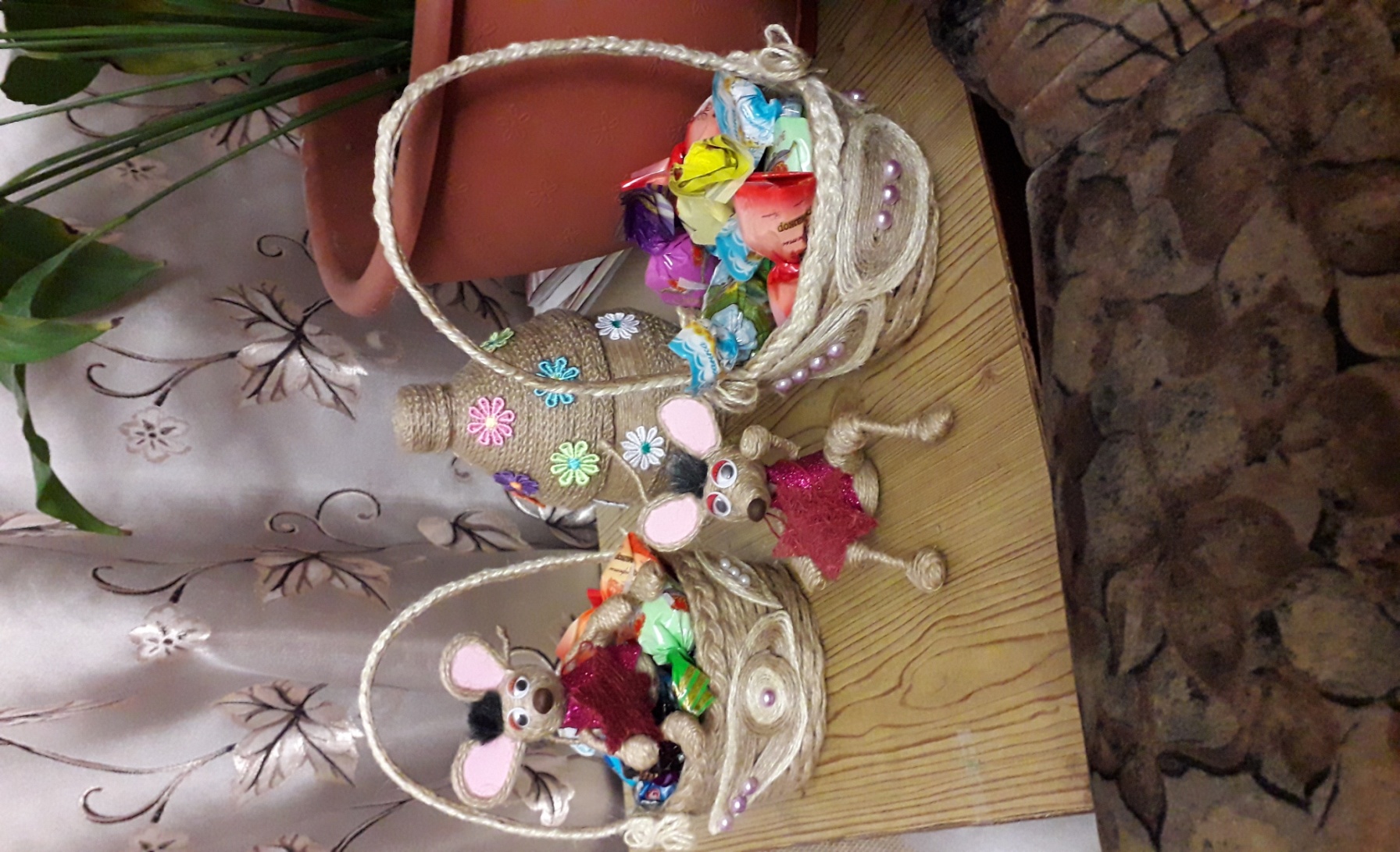 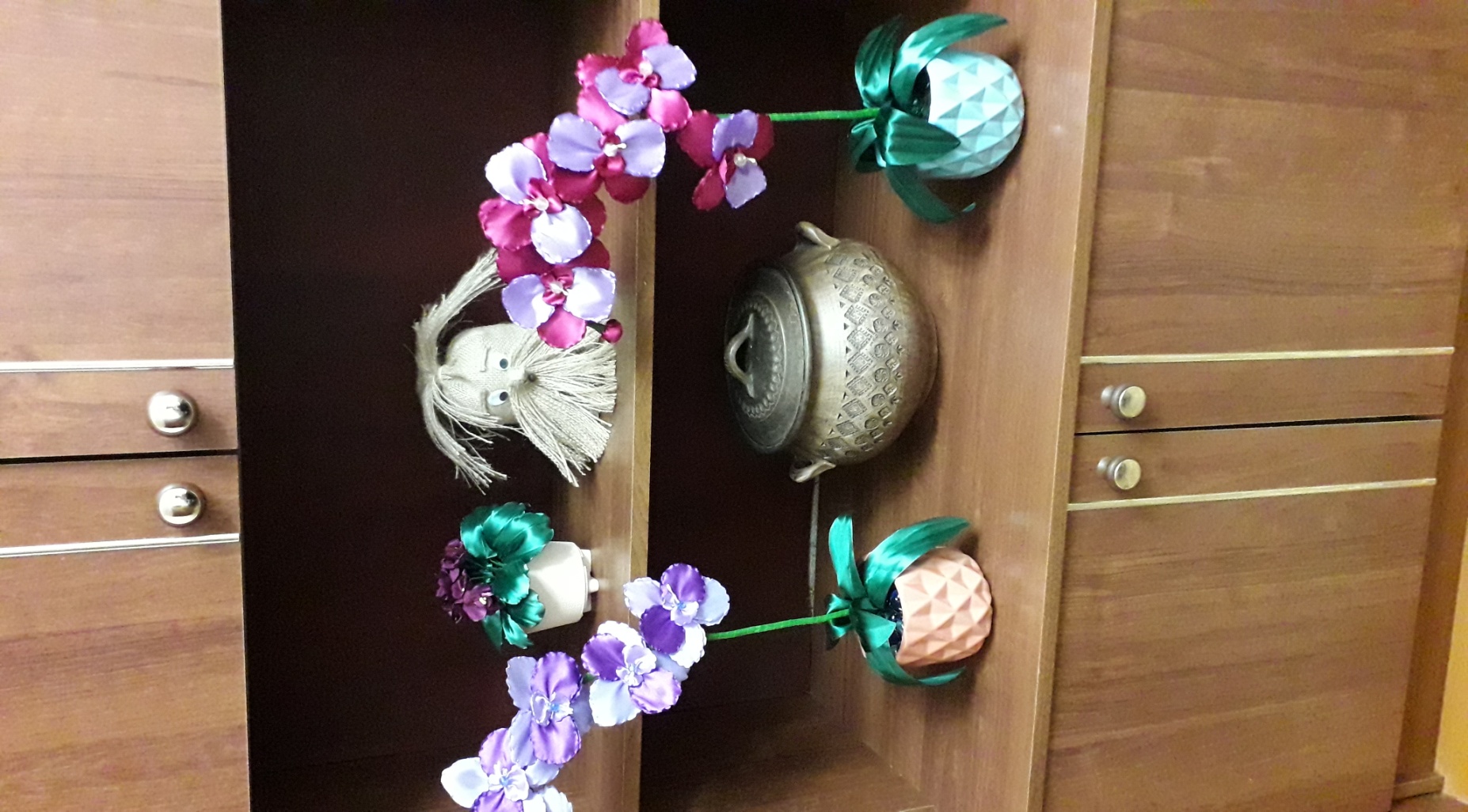 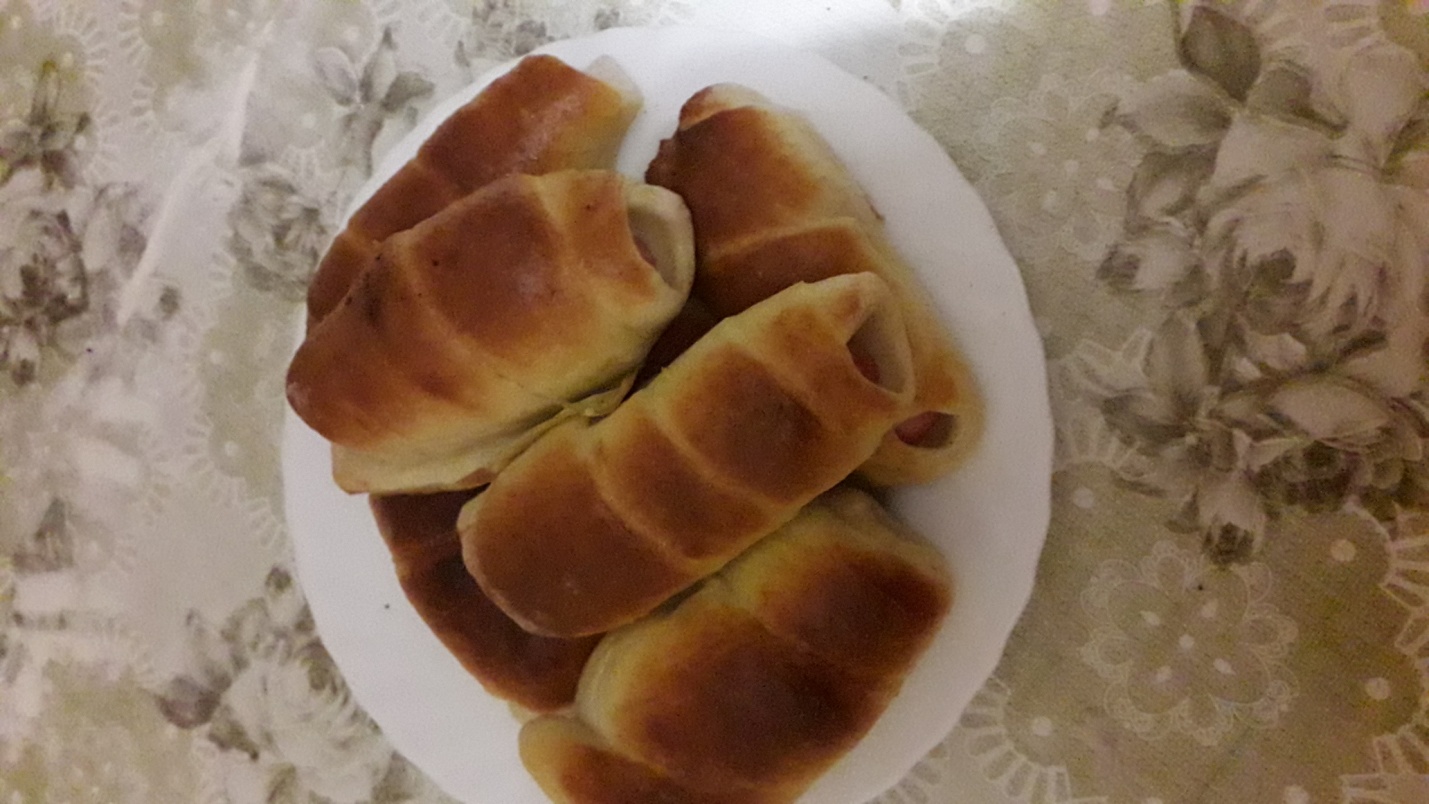 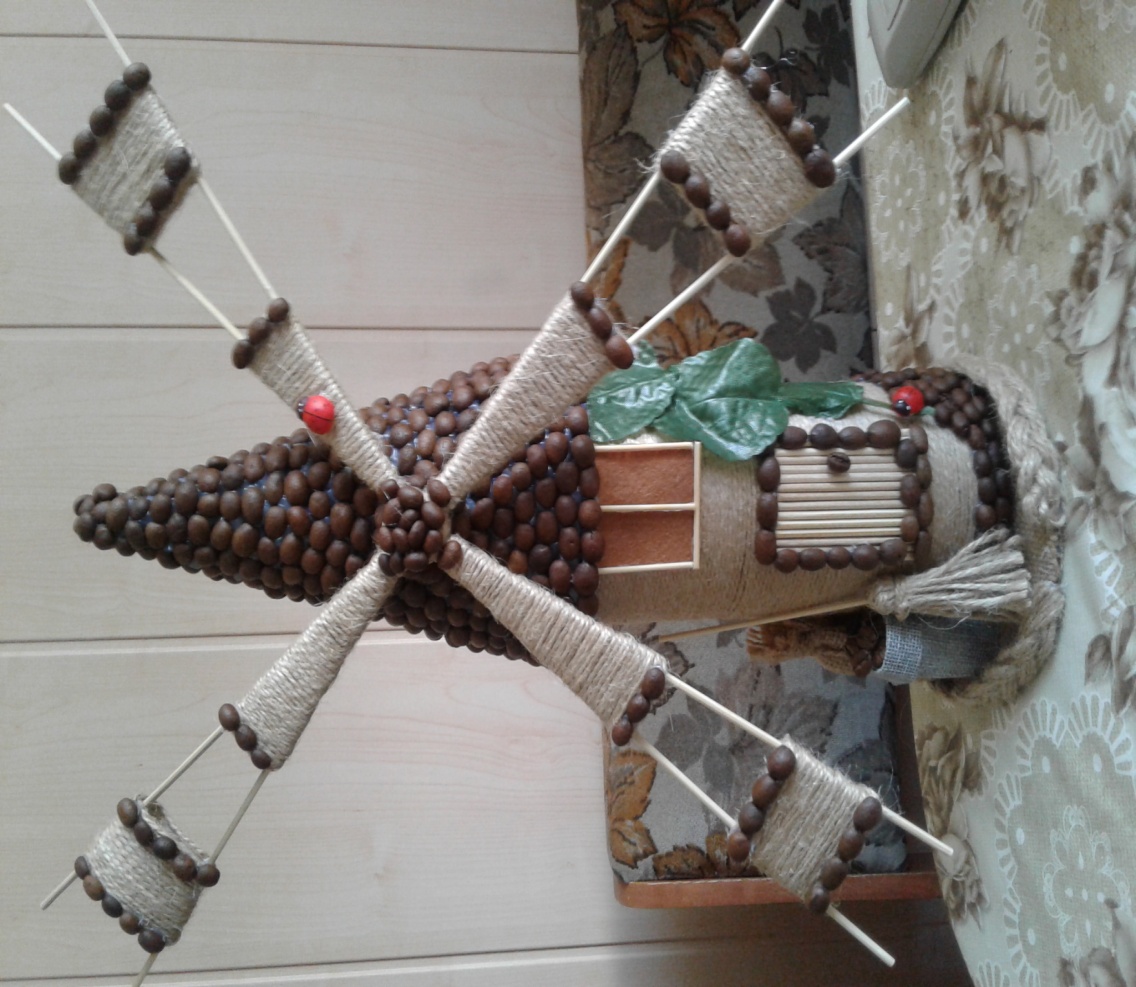 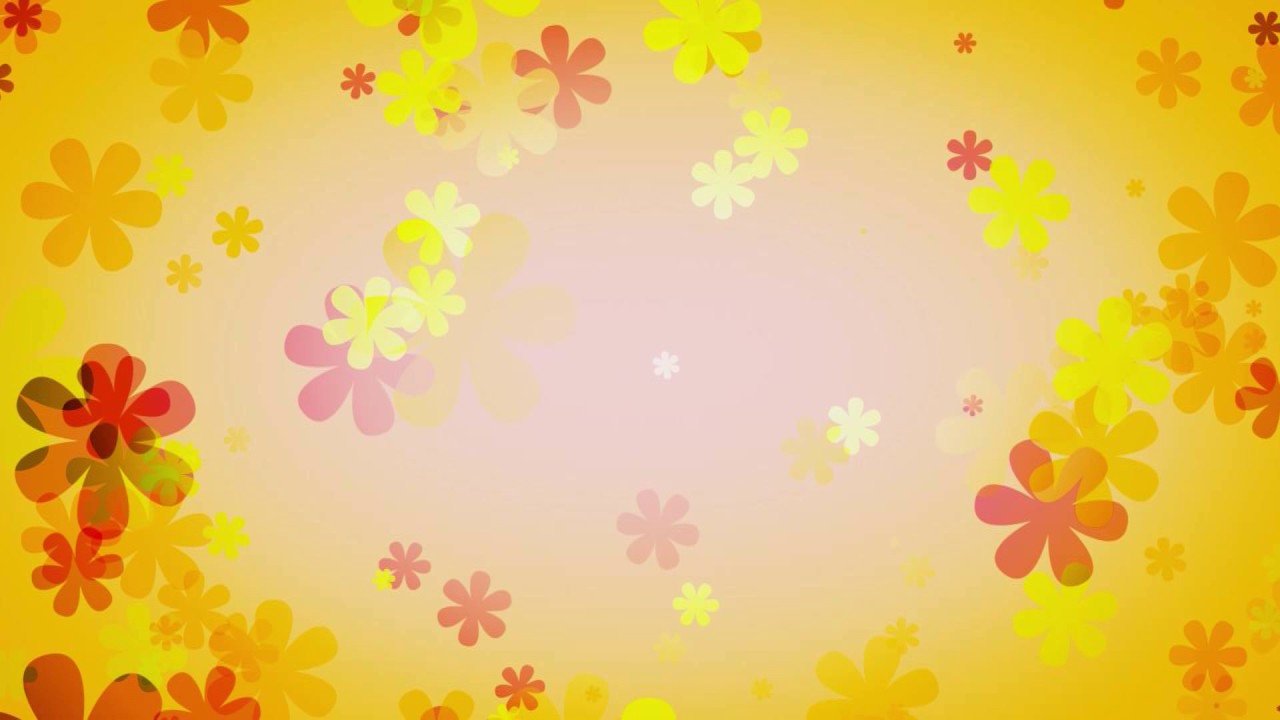 Мои достижения…
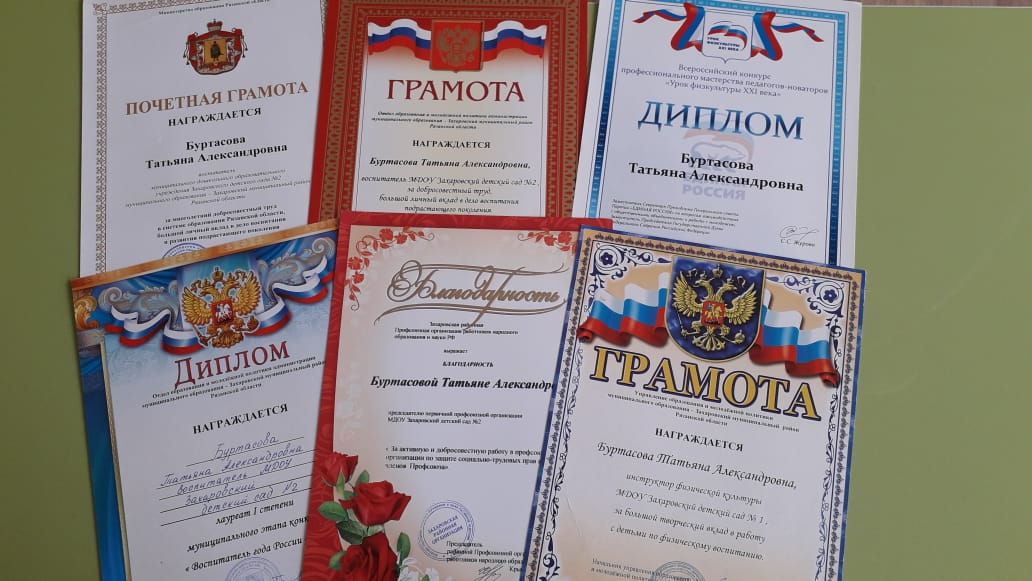 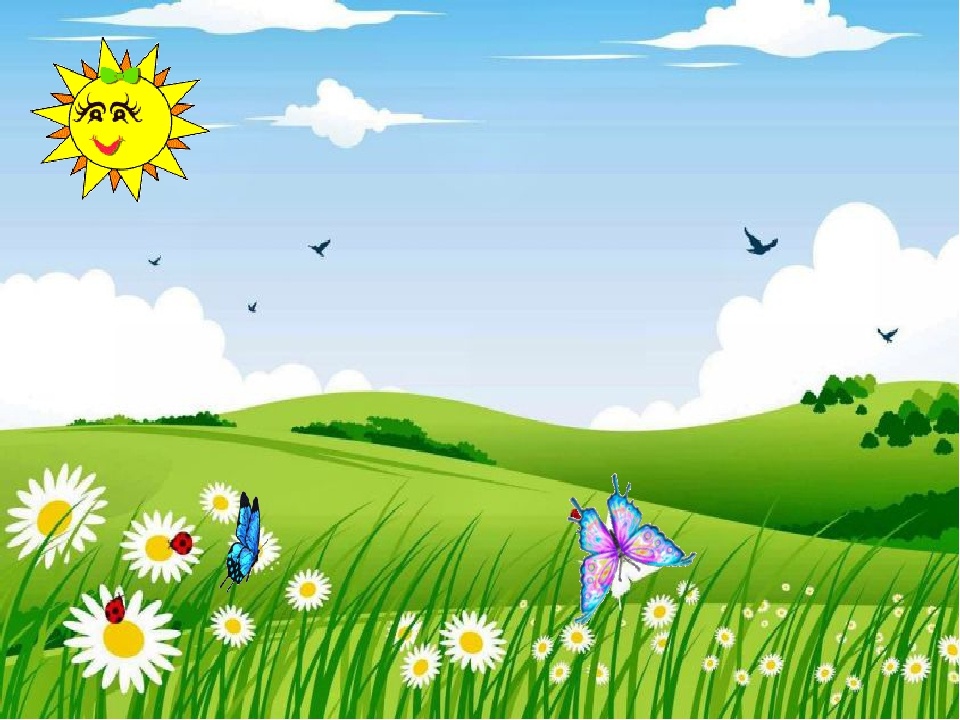 Спасибо за внимание!